Chương I: TỨ GIÁC
§1. TỨ GIÁC
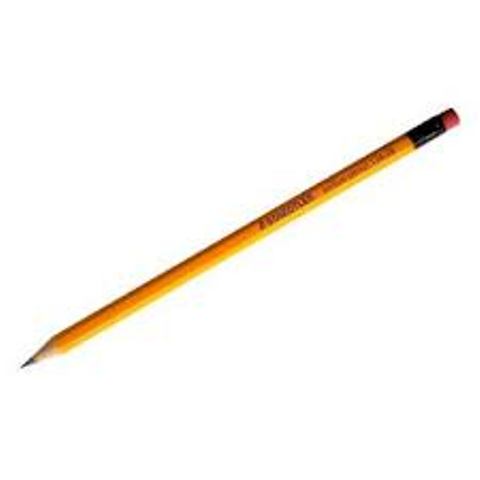 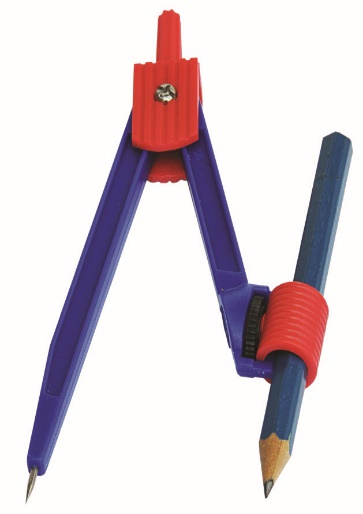 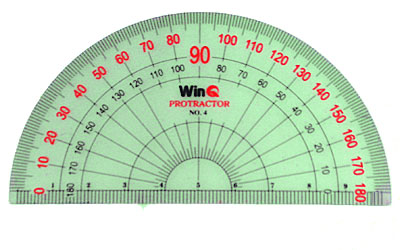 B
B
B
A
A
C
C
A
A
D
D
B
C
D
C
c)
D
a)
b)
Hình 2
§1. TỨ GIÁC
1. Định nghĩa
Hình 1
TỨ GIÁC
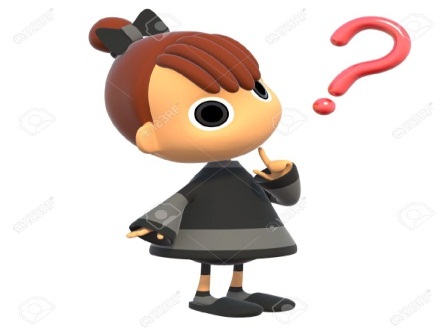 Hình nào là tứ giác?
Hình nào không là tứ giác?
B
C
A
D
Tứ giác ABCD là hình như thế nào?
Định nghĩa tứ giác:
Tứ giác ABCD là hình gồm bốn đoạn thẳng AB, BC, CD, DA trong đó bất kì hai đoạn thẳng nào cũng không cùng nằm trên một đường thẳng
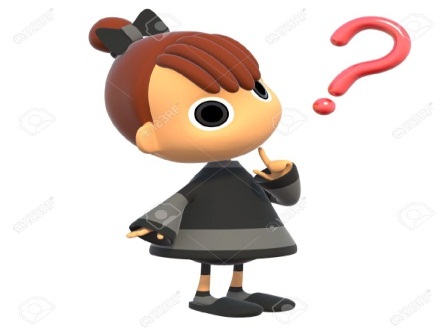 Chú ý:
- Tứ giác ABCD còn gọi là tứ giác BCDA, BADC,…
- Các điểm A,B,C,D gọi là các đỉnh
- Các đoạn thẳng AB,BC,CD,DA gọi là các cạnh
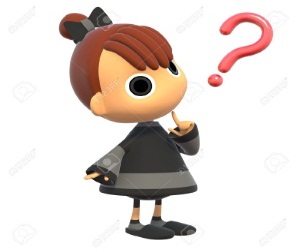 B
B
B
A
C
A
C
A
D
D
D
C
c)
a)
b)
Trong các tứ giác ở hình 1, tứ giác nào luôn nằm trong một nửa mặt phẳng có bờ là đường thẳng chứa bất kì cạnh nào của tứ giác?
?1
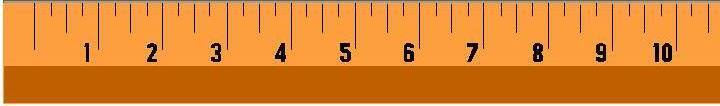 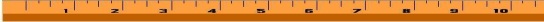 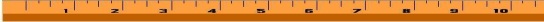 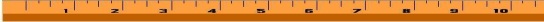 Định nghĩa tứ giác lồi:
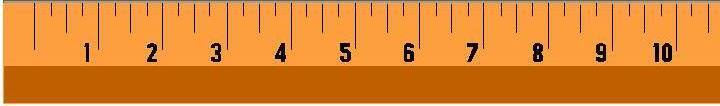 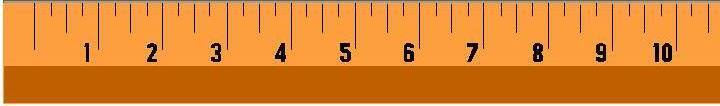 Tứ giác lồi là tứ giác luôn nằm trong một nửa mặt phẳng có bờ là đường thẳng chứa bất kì cạnh nào của tứ giác
Chú ý:
Khi nói đến tứ giác mà không nói gì thêm ta hiểu đó là tứ giác lồi
TỨ GIÁC LỒI
Quan sát tứ giác ABCD ở hình 3 rồi điền vào chỗ trống:
B
A
N
M
Q
P
D
C
d) Góc: A,….
?2
B và C, C và D, D và A
a) Hai đỉnh kề nhau: A và B,….
B và D
Hai đỉnh đối nhau: A và C,….
b) Đường chéo: AC,….
BD
c) Hai cạnh kề nhau: AB và BC,….
CD và DA, DA và AB
BC và CD,
Hai cạnh đối nhau: AB và CD,….
BC và AD
Hình 3
Hai góc đối nhau: A và C,….
B, C, D
P
e) Điểm nằm trong tứ giác: M,…
Q
Điểm nằm ngoài tứ giác: N,…
B và D
?3
a) Nhắc lại định lí về tổng 3 góc của một tam giác
A
Tổng ba góc của một tam giác bằng 1800
B
C
ABC có:
1
1
2
2
B
C
A
D
b) Vẽ tứ giác ABCD tuỳ ý. Dựa vào định lí về tổng 3 góc của một tam giác, hãy tính tổng
?3
Kẻ đường chéo AC
(đ/lí tổng ba góc của một tam giác)
(đ/lí tổng ba góc của một tam giác)
Xét    ABC có:
Tứ giác ABCD có:
Xét    ADC có:
Dựa vào kết quả trên, hãy phát biểu thành một định lí
B
C
A
D
Vậy tứ giác ABCD có
Định lí:
Tổng các góc của một tứ giác bằng 3600
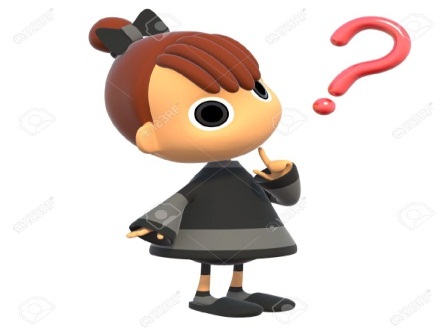 Tứ giác ABCD
GT
KL
B
C
F
E
1200
800
A
1100
x
x
G
H
D
Tìm x ở các hình sau
Bài tập 1 (Sgk-T66):
H×nh 2
H×nh 1
Xét tứ giác EFGH có:
Xét tứ giác ABCD có:
Vậy x = 900
Vậy x = 500
B
D
x
650
A
E
I
600
K
1050
x
N
M
2
1
2
1
H×nh 4
H×nh 3
Ta có:
Xét tứ giác ABDE có:
Xét tứ giác MNIK có:
Vậy x = 1150
Vậy x = 750
P
M
N
S
x
3x
4x
650
2x
x
P
x
Q
Q
950
R
Tìm x ở các hình sau
Hình 6
Hình 5
Xét tứ giác PQRS có:
Xét tứ giác MNPQ có:
Tính các góc ngoài của tứ giác ở hình 7a.
Với một tứ giác bất kì, tổng số đo các góc ngoài của tứ giác có bằng 3600 không?
Bài tập 2 (Sgk-T66):
Góc kề bù với một góc của tứ giác gọi là góc ngoài của tứ giác
Xét tứ giác ABCD có:
Hình 7a
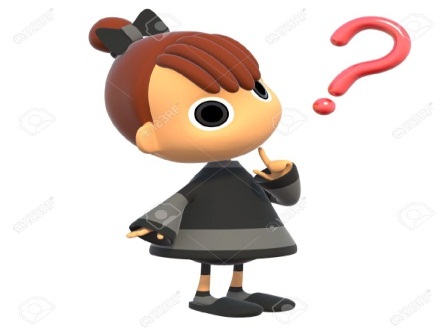 1
C
B
Ta có:
1200
1
D
750
1
1
A
Tổng các góc ngoài của một tứ giác bằng 3600
1
A
B
1
1
C
1
D
y
9
8
7
6
5
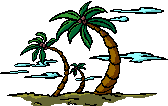 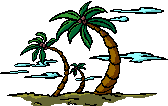 4
3
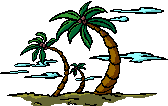 2
1
x
0
1
2
3
4
5
6
7
8
9
Bài 5 (Sgk-T67)
Kho báu là giao điểm hai đường chéo của tứ giác ABCD
C
A(3;2)
B
B(2;7)
C(6;8)
D
D(8;5)
Toạ độ vị trí kho báu: (5;6)
A
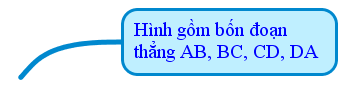 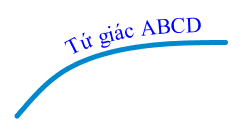 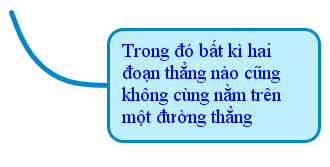 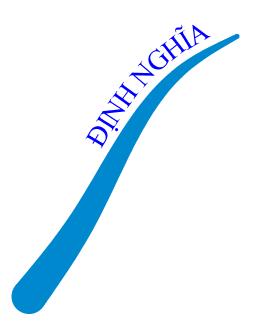 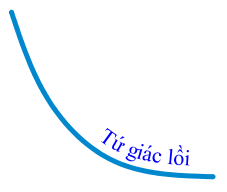 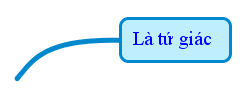 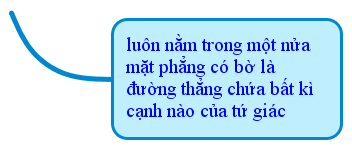 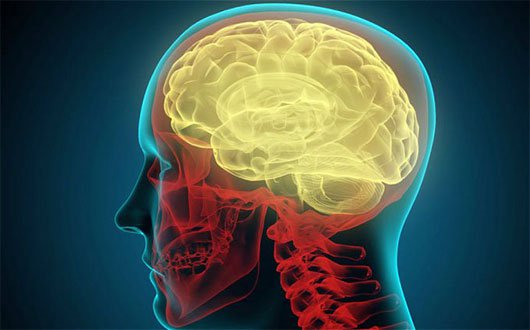 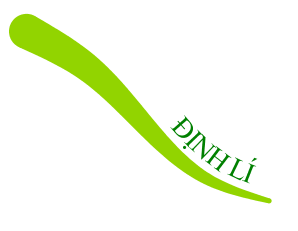 TỨ GIÁC
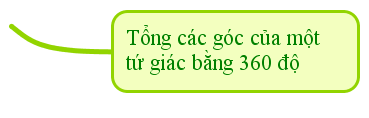 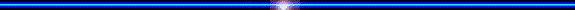 Chọn câu trả lời đúng				
Tứ giác ABCD có A + B = 1400 thì tổng C + D là
 C + D = 2200			C.  C + D = 1600
B.  C +D= 2000			D. C + D = 1500
A
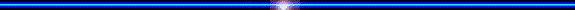 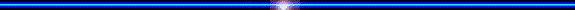 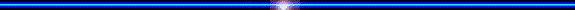 Chọn câu trả lời đúng
Một tứ giác có nhiều nhất: 
Một góc tù               C. Ba góc tù                                
Hai góc tù                D. Bốn góc tù
C
Bốn góc của một tứ giác có thể đều nhọn, đều tù hoặc đều vuông không?
LUYỆN TẬP
Bài tập 1: Cho tứ giác ABCD có
Tính
Giải
Xét tứ giác ABCD có:
Bài tập 2: Cho tứ giác ABCD có
Tính
Giải
Xét tứ giác ABCD có:
Bài tập 3: Tính số đo các góc của tứ giác ABCD biết
Giải
Ta có:
Cộng vế theo vế (1),(2) ta được:
Suy ra:
Cộng vế theo vế (1), (2) và (3) ta được:
Vậy
Ta có:
Bài tập 4: Tính các góc của tứ giác ABCD biết
Giải
Ta có:
= 360
Khi đó:
Bài tập 5: (Bài 3/ tr 67/ SGK)
Ta gọi tứ giác ABCD trên hình 8 có AB = AD, CB = CD là hình "cái diều".
a) Chứng minh rằng AC là đường trung trực của BD.
b) Tính B̂,D̂ biết rằng Â = 100º, Ĉ = 60º
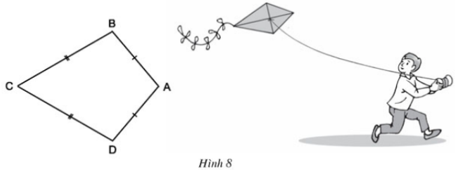 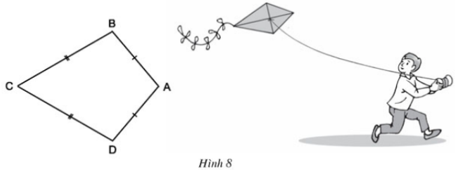 a) Chứng minh rằng AC là đường trung trực của BD.
b) Tính             biết rằng
Giải
a) Ta có:
         . AB = AD (gt)
⇒ A thuộc đường trung trực của BD (1)
. CB = CD (gt)
⇒ C thuộc đường trung trực của BD (2)
Từ (1) và (2) AC là đường trung trực của BD
b) Xét ΔABC và ΔADC có:
Xét tứ giác ABCD có:
AB = AD (gt)
 BC = DC (gt)
 AC cạnh chung
Mà
Vậy ΔABC = ΔADC (c.c.c)
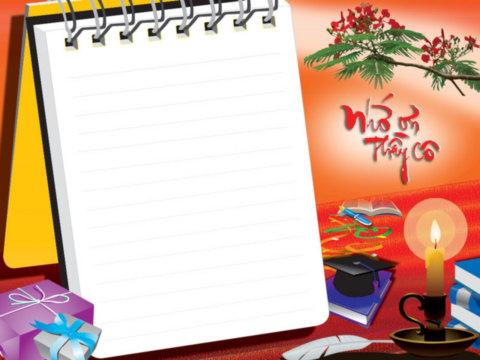 HƯỚNG DẪN VỀ NHÀ
1/ Học thuộc định nghĩa tứ giác, tứ giác lồi, định lí tổng các góc của tứ giác.
2/ Xem lại các bài tập đã giải
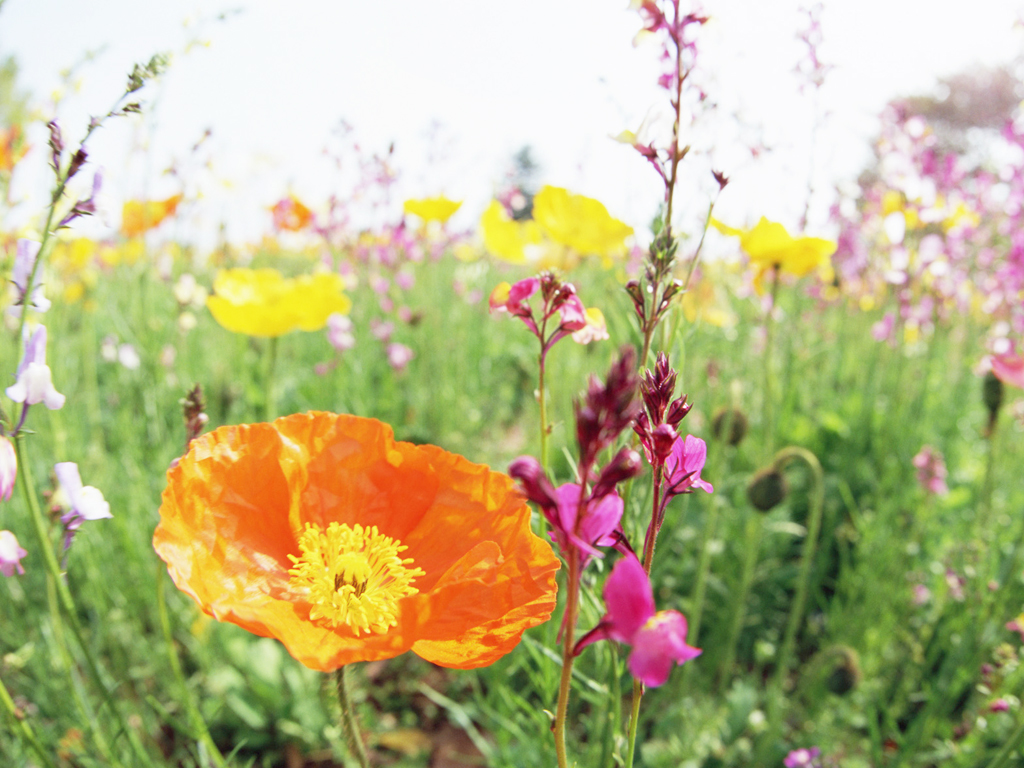 CHÚC CÁC EM MẠNH KHỎE
CHĂM, NGOAN, HỌC TẬP TỐT